Integrating UV protection into our WH&S practice:How to do it well with Cancer Council NSW support
[Speaker Notes: For the user: 
This PowerPoint slide deck has been developed by Cancer Council NSW.

It is intended for workplace sun safety champions. Its purpose is to used as a support tool if presenting to senior management to gain their buy in and motivation to develop a sun safety action plan in the workplace with the support of Cancer Council NSW tools and resources. 

Each slide is accompanied by suggested speaking points. 

Please feel free to add or remove slides to suit your presentation. However, we request that where slides are used content is not changed. 

Some slides supported by references. Full details of these references can be found at the end of the slide deck.

If you have any questions regarding this slide deck please contact Cancer Council NSW on sunsmart@nswcc.org.au or 02 9334 1761.]
Presentation overview.
Sun protection – a ‘no brainer’ for Australia
Skin cancer in Australia
Who is at risk
What causes it 

Workplace sun protection 
The issue
Skin cancer claims
Best practice approaches

Cancer Council NSW is here to help 
The Cancer Council NSW approach
[Speaker Notes: Today’s presentation will cover:

Sun protection – why it’s a ‘no brainer’ in Australia
Workplace sun protection
Cancer Council NSW is here to help, and their approach]
Sun protection – a ‘no brainer’ for Australia.
[Speaker Notes: Sun protection: a ‘no brainer’ for Australia. 

Let’s start by exploring the scale of the issue of skin cancer in Australia]
The scale of the issue
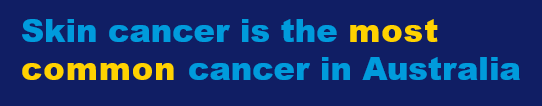 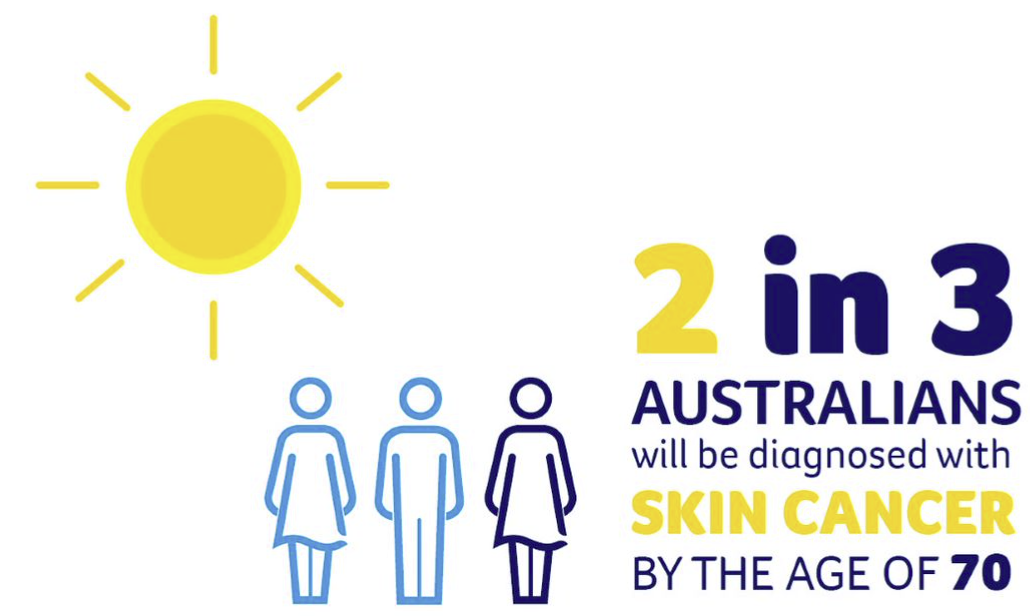 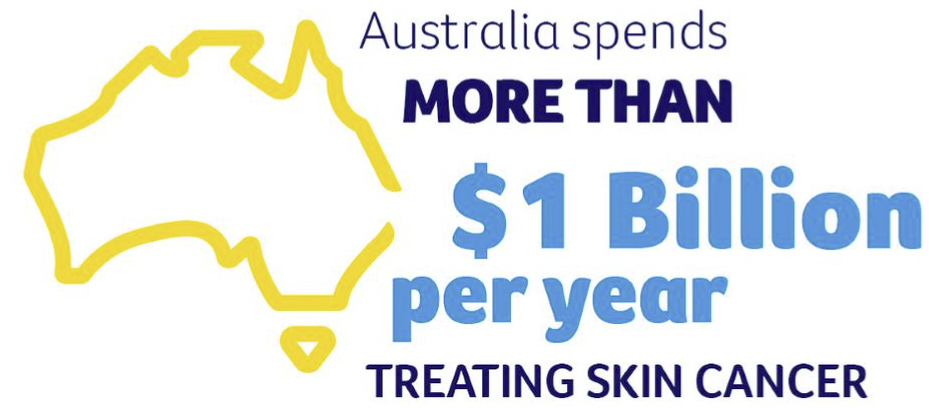 [Speaker Notes: Australia is the skin cancer capital of the world.

It is our most common cancer, with 2 in 3 Australians being diagnosed with some form of skin cancer by the age of 70.

It’s also our most costly cancer; we spend more than $1b per year treating skin cancer.]
Australia has the highest rate of skin cancer in the world
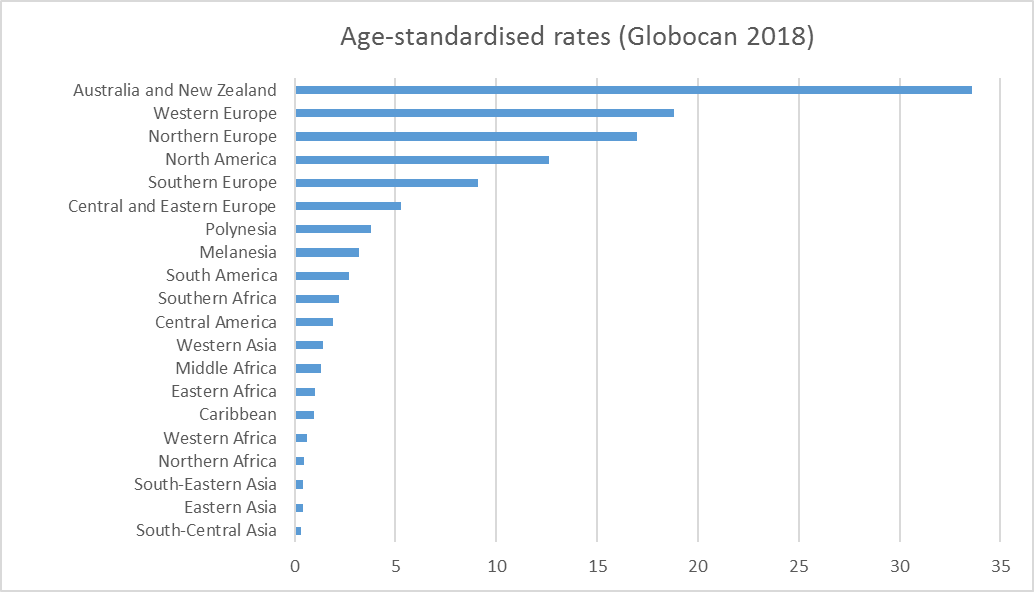 MELANOMA INCIDENCE. Data source: Bray F, Ferlay J, Soerjomataram I, Siegel RL, Torre LA, Jemal A (2018). Global Cancer Statistics 2018: GLOBOCAN Estimates of Incidence and Mortality Worldwide for 36 Cancers in 185 Countries. CA Cancer J Clin. Full text available at: https://onlinelibrary.wiley.com/doi/full/10.3322/caac.21492
[Speaker Notes: This graph highlights that Australia and New Zealand lead the way for skin cancer globally. 

The age standardised incidence rates for melanoma of the skin – show 34 people per 100,000 are diagnosed in our two countries.]
Every 30 minutes someone is 
diagnosed with melanoma.
One of us dies from melanoma every 5 hours.
A melanoma can grow quickly and become life threatening in just a few months.
[Speaker Notes: To emphasise the size of the problem in Australia, 

Every 30 minutes someone is diagnosed with melanoma
One of us dies from melanoma every 5 hours
A melanoma can grow quickly and become life threatening in just a few months]
Who is at risk?
Everyone, but your risk is higher if you:
 Work outdoors
 Have fair skin that burns easily
 Have many moles on your skin
 Have a history of bad sunburn
 Have had a skin cancer or family history of skin cancer
 Spent a lot of time outdoors, unprotected
 Have a suntan, used sunbeds in the past
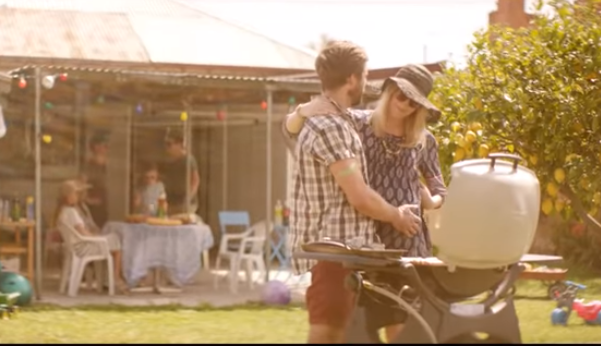 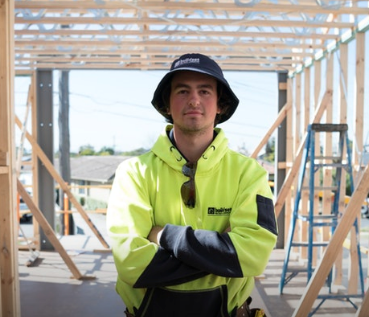 [Speaker Notes: Everyone is at risk of developing skin cancer. 

However, your risk is higher if you:
Work outdoors
Have fair skin that burns easily
Have many moles on your skin
Have a history of sunburn
Have had a skin cancer or family history of skin cancer
Spent a lot of time outdoors, unprotected
Have a suntan, or used sunbeds in the past]
What causes it?
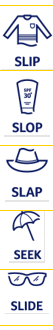 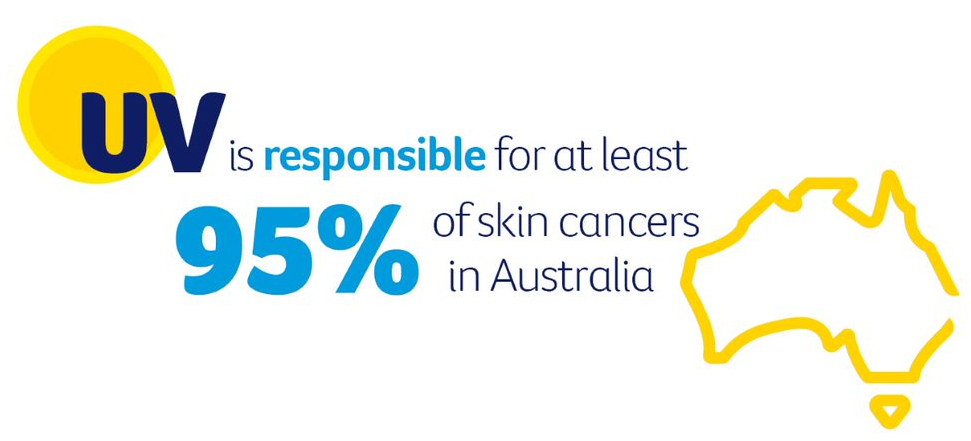 Protect your skin – reduce your risk
[Speaker Notes: What causes skin cancer?

Ultraviolet (UV) radiation from the sun is responsible for at least 95% of all skin cancers in Australia. 

UV can damage our skin cells, which can multiply and form a skin cancer.

It’s important to remember that we can’t see or feel UV radiation. It isn’t related to temperature, and it isn’t related to heat. 

It’s present everyday and even passes through cloud.

However, the good news is that when we protect our skin, we reduce our risk.]
Workplace sun protection: work health and safetywork health and safety  ..
[Speaker Notes: This next section will focus on why sun protection is so important in the workplace]
Outdoor workers: higher skin cancer risk.
UV exposure and outdoor workers
Receive 5-10 times more solar UV radiation exposure1


UV radiation is a known carcinogen in the same category as asbestos and tobacco. 

All organisations need to address the sun’s UV radiation and put UV safety control measures in place every day that will reduce exposure and prevent illness or injury


Treat it as a workplace hazard 
It is required by law
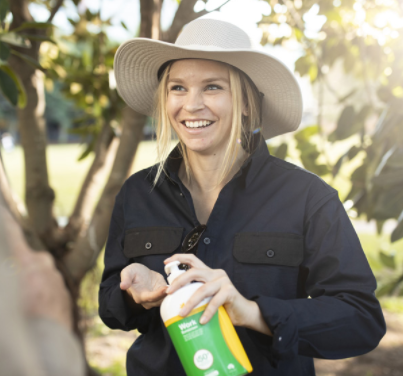 [Speaker Notes: Outdoor workers are at high risk of developing skin cancer. They can receive between 5-10 times more exposure to UV radiation compared to indoor workers.

UV radiation is a known carcinogen in the same category as asbestos and tobacco.

All workplaces need to address the sun’s UV radiation and put UV safety control measures in place every day that will reduce exposure and prevent illness or injury.

UV radiation must be treated as a workplace hazard. It is required by law.]
What are workplaces currently doing?
In Australia at work: 
~50% of employees use protective clothing, sunscreen, hats or sunglasses2-5 
 However, no more than 10% are fully protected* while working outdoors2, 5
 Only 1/3 of employers are influencing workers to use sun protection, with employee self-initiative being the main prompt5
In NSW:
~25% of employers do not provide their employees with any sun protection4
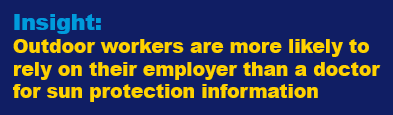 There is an unmet need workplaces can do more
* i.e. use of all sun protection measures
11
[Speaker Notes: Cancer Council NSW has summarised some key insights from research investigating what Australian workplaces are currently doing when it comes to sun protection:

Approximately 50% of employees use protective clothing, sunscreen, hats or sunglasses when at work.

However, no more than 10% are fully protected (meaning they are using all 5 sun protection measures including protective clothing, sun safe hats, sunscreen, sunglasses and using shade). 

Only 1/3 of employers are influencing their workers to use sun protection, with employee self-initiative being the main prompt.

In NSW, approximately 25% of employers do not provide their employees with any sun protection.

A key insight is that outdoor workers are more likely to rely on their employer than a doctor for sun protection information.

This highlights there is an unmet need and workplaces can do more.]
The legal case: compensation.
Nationally skin cancer claims represented ~17% of all occupational cancer claims between 2010/11-2018/19:
1,208 workers compensation claims for skin cancer accepted, costing $32.8m.6

In NSW between 2006/07 - 2016/17 claims cost more than $12.5M.7
Successful skin cancer compensation claims: 
Show that the employer could have prevented the skin cancer injury from occurring had they implemented the necessary controls measures.8
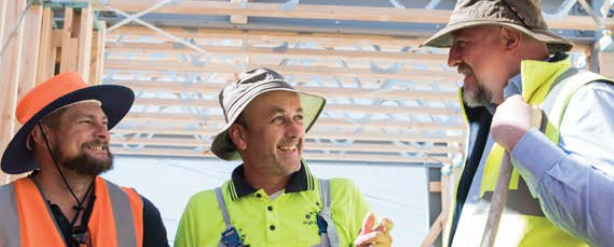 [Speaker Notes: To add to that, legal case for skin cancer compensation is becoming increasingly recongised.

According to recent Safe Work Australia data from 2010/11-2018/19:
1,208 workers compensations claims for skin cancer were accepted, worth a total of $32.8m
This represents around 17% of all occupational cancer claims.

When we look at NSW alone: according to SafeWork NSW, in NSW between the period of 2006/07-2016/17, claims cost more than $12.5M.


Click 
Where skin cancer compensation claims have been successful, they have shown that the employer could have prevented the skin cancer injury from occurring had they shown they had implemented the necessary control measures.]
The case for workplace sun protection.
Tailored, multicomponent sun safety approaches achieve strongest results
Leadership buy in and workplace champions are critical facilitators of workplace change
Multicomponent programs can significantly increase worker’s perception of their workplace’s support for UV safety, resulting in their increased use of UV protection
When UV protection workplace policies are embedded into practice the risks are significantly reduced.9-13
[Speaker Notes: Cancer Council NSW has reviewed the evidence regarding effective UV safety programs in the workplace and consulted numerous stakeholders with experience in the workplace setting.

 Key insights they have obtained that highlight the case for sun protection in the workplace include:

Tailored, multicomponent sun safety approaches achieve strongest results (multicomponent examples could include a workplace improving access to shade, providing workers with sunscreen in easily accessible places, mandating sun-safe hats and communicating sun safety throughout the workplace).

Leadership buy in and workplace champions are critical facilitators of workplace change.

Multicomponent programs can significantly increase worker’s perception of their workplace’s support for UV safety, resulting in their increased use of UV protection.

When UV protection workplace policies are embedded into practice, the risks are significantly reduced.]
The case for workplace sun protection
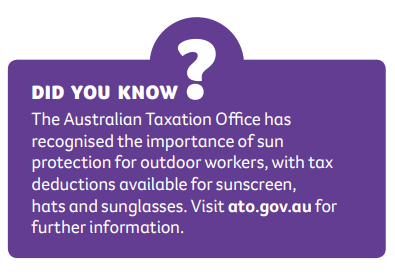 14
© Cancer Council NSW    I    2018
[Speaker Notes: Lastly, to add to the case for sun protection in workplaces, the Government recognises the importance of sun protection for outdoor workers. 

As such, tax deductions are available on sun protection products such as sunscreen, hats and sunglasses via the Australian taxation office.]
Our workplace current state of play
This slide has been left blank.

You may like to add a summary of sun safety controls your workplace is implementing, any known history of claims, and where you feel your workplace could improve.

Delete this slide if not applicable.
© Cancer Council NSW    I    2018
15
[Speaker Notes: This slide has been left blank.

You may like to add a summary of sun safety controls your workplace is implementing, and where you feel your workplace could improve.

Delete this slide if not applicable.]
Cancer Council NSW is here to help.
[Speaker Notes: Drawing on these insights, Cancer Council NSW is offering complimentary support to bring about effective change in our workplace sun safety culture.]
Cancer Council NSW approach
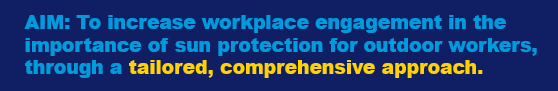 [Speaker Notes: They have developed an approach that aims to increase workplace engagement in the importance of sun protection for outdoor workers, through a tailored and comprehensive approach.]
CCNSW approach: keeping it simple
Workplaces are supported to:
Flexible to suit workplace needs, WH&S processes and timelines
[Speaker Notes: The approach is kept simple and workplaces like ours are supported to:

Assess their risk of UV exposure in the workplace, and current sun safety practices. 
Prioritise areas for improvement, develop a tailored action plan with practical strategies that align with the WH&S hierarchy of controls.
Implement, monitor and review their plan.

The approach is flexible to fit in with our workplace needs, WH&S processes and timeline.]
How does it work in practice?
[Speaker Notes: The tables in these next two slides provide a topline summary of what the approach will look like in practice, detailing:

The three main phases - Plan, Do, Review

What Cancer Council NSW will do to support us 

What our workplace can do

Speaker can talk to all or some of the points in the tables]
How does it work in practice?
[Speaker Notes: Speaker can talk to all or some of the points in the table.]
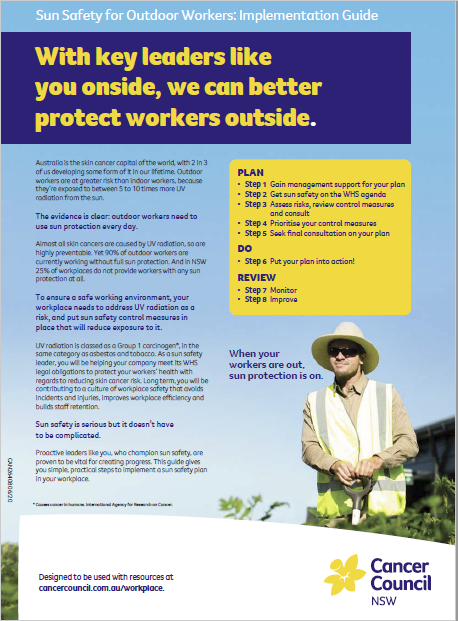 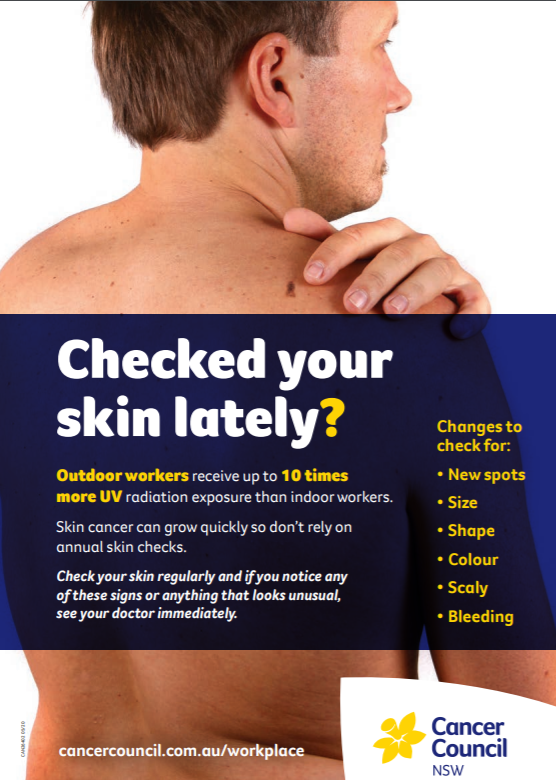 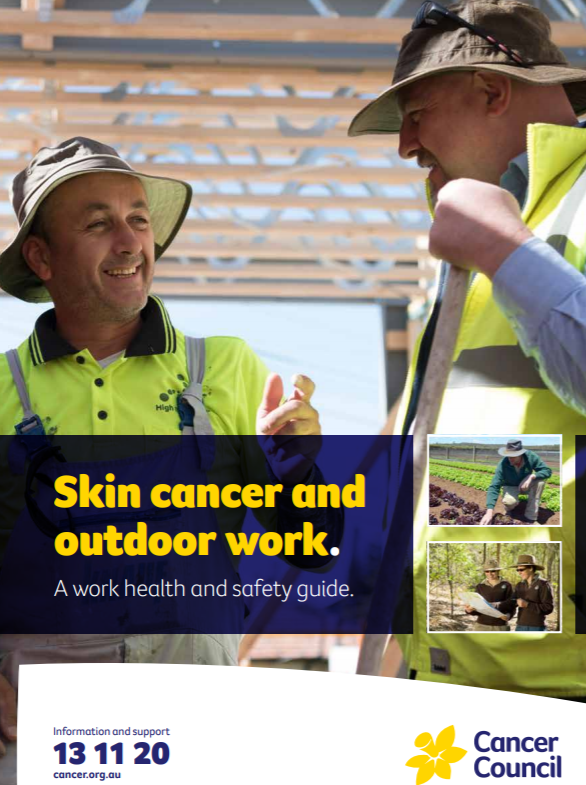 Resources.
Comprehensive 32-page WH&S guide
 Champion’s Guide
 Ppt to gain management buy-in
 UV risk control guide:       Baseline assessment       Action plan
 Sample UV Safety Policy
 UV safety posters, fact sheets
 SafeWork/CCNSW UV Safety Webinar
 Case studies
 More in development
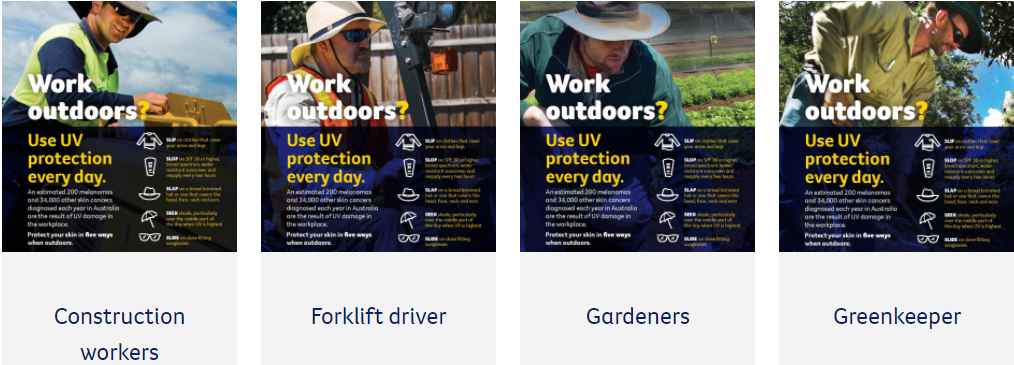 [Speaker Notes: A number of resources are available to support our workplace implement a sun safety plan including a:

Practical Champion’s Implementation Guide

UV Risk Assessment and Action Plan

Sample Policy

Posters, factsheets

More will be developed as Cancer Council NSW learns more about workplaces’ needs.]
With key leaders like you onside, we can better protect our workers outside.

Thank you.
[Speaker Notes: With your support and motivation to take action, we can better protect our workers by implementing practical actions developed by Cancer Council NSW to improve our sun safety culture.]
References.
Gies P, Wright J. Measured solar ultraviolet radiation exposures of outdoor workers in Queensland in the building and construction industry. Photochemistry and Photobiology. 2003;78(4):342-8.
Carey RN, Glass DC, Peters S, Reid A, Benke G, Driscoll TR, et al. Occupational exposure to solar radiation in Australia: who is exposed and what protection do they use? Australian and New Zealand Journal of Public Health. 2014;38(1):54-9.
SafeWork Australia. National hazard exposure worker surveillance (NHEWS) survey: 2008 results. Canberra: Safe Work Australia; 2009. 279 p. Available from: https://www.safeworkaustralia.gov.au/system/files/documents/1702/nationalhazardexposureworkersurveillancenhewssurveyresults_2008_pdf.pdf.
Social Research Centre. 2019 Cancer prevention community survey. Melbourne: The Social Research Centre; 2019. 117 p.
Cancer Institute NSW. Sun protection attitudes, intentions and behaviours of NSW males aged 40–65 years. Sydney: Cancer Institute NSW; 2019. 47 p. Available from: https://www.cancer.nsw.gov.au/getattachment/how-we-help/reports-and-publications/sun-protection-attitudes-intentions-and-behaviour/Sun-Protection-Behaviours-with-Men-Aged-40-65-Years-presentation.PDF?lang=en-AU.
Safe Work Australia. National Data Set for Compensation-based Statistics (NDS). Canberra Australia; 2022Safe Work Australia. Workplace compensation data. Canberra, Australia: National Data Team, Safe Work Australia; 2014.  Safe Work Australia. Workplace compensation data. Canberra, Australia: National Data Team, Safe Work Australia; 2014.
© Cancer Council NSW    I    2018
23
References.
SafeWork NSW. Ultra-violet radiation [Internet]. [Place unknown]: SafeWork NSW; [Date unknown] [cited 2020 Jul 06]. Available   from: https://www.safework.nsw.gov.au/hazards-a-z/working-in-extreme-heat/content-page-blocks/ultra-violet-radiation-uvr.
Cancer Council Western Australia. Workers’ compensation claims paid in Australia 2000-2009. Perth: Cancer Council Western Australia; 2011. 21 p. Available from: https://www.cancerwa.asn.au/resources/2011-12-05-ccupational-exposure-to-ultraviolet-radiation.pdf.
Makin J, Shaw K, Winzenberg T. Evidence check – targeted programs for skin cancer prevention: an evidence check rapid review brokered by the Sax Institute (www.saxinstitute.org.au) for the Cancer Institute NSW. Sydney; 2018. 381 p.
Queensland University of Technology. QUT outdoor worker sun protection project. Herston: Queensland University of Technology; 2013. 659 p. 
Andersen PA, Buller DB, Walkosz BJ, Scott MD, Kane IL, Cutter GR, et al. Expanding occupational sun safety to an outdoor recreation industry: a translational study of the Go Sun Smart program. Translational Behavioral Medicine. 2012;2(1):10-8.
Buller DB, Walkosz BJ, Buller MK, Wallis A, Andersen PA, Scott MD, et al. Results of a Randomized Trial on an Intervention Promoting Adoption of Occupational Sun Protection Policies. American Journal of Health Promotion. 2018;32(4):1042-53. 
Haynes E, Kramer DM, Strahlendorf P, Holnessc DL, Kushnera R, Tenkate T. A cross-Canada knowledge transfer and exchange workplace intervention targeting the adoption of sun safety programs and practices: sun safety at work Canada. Safety Science. 2018;102:238-50.
© Cancer Council NSW    I    2018
24